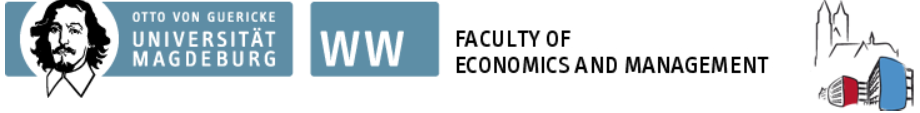 Inequity aversion in screening contracts: experimental evidence and model analysis
IFORS, 15th July 2014, Guido Voigt
2
Agenda
Motivation
Model
Supply chain performance
Outlook and discussion
3
Asymmetric information in supply chains
Asymmetric information (may) deteriorate supply chain performance ….
…. evolve in many supply chain interactions
Joint lot-sizing (holding costs- and/or fixed costs)
Pricing decisions (production costs, end-customer demand)
Capacity decision (backorder costs, investment costs)
Solution concept: Screening contracts
4
Screening contracts: Basic Idea
?
Low cost buyer
Supplier (uninformed)
High cost buyer
Empirical: Buyers are insensitive to small payoff differences
Buyers: Profit maximizer
Contract “low”
Contract “high”
Research questions:
Impact on Supply Chain Performance ?
Behavioral robust contract design ?
5
Agenda
Motivation
Model
Supply chain performance
Outlook and discussion
6
Model
Supplier (S)
Buyer (B)
B asks S for smaller lot-sizes q
B: lower inventory holding costs (h /2 * q)
S: higher fixed costs ( f * d / q )
B: may switch to alternative supplier (costs: R) 
S does not know the buyer‘s actual benefit (h)
… but has to lower wholesale price ( w ) to induce higher order sizes
7
Classical Screening Model
Probability distribution  pi  w.r.t. holding costs hi, i=1,…,n; h1<h2<…<hn
Screening idea: One contract    Ai = < qi, wi >    for each possible holding cost realization hi
8
Example for 3 holding cost levels -	low (l), med (m), high (h)
9
Experimental results –                           Classical screening contracts
Inderfurth et. al (2012):
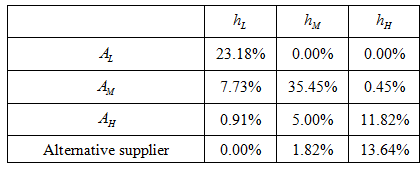 ql, wl
qm, wm
qh, wh
Profit maximum ≈ 70%
Near profit maximum (10 cent difference) ≈ 26%
Huge cost effect on supply chain performance
Other ≈ 4%
10
Inequity aversion
Buyer hi not inequity averse with probability αi  <wi,qi> 
Buyer hi  is inequity averse with probability (1-αi)  <wi+1,qi+1>
„Empirical“ objective function:
Supplier does not exhibit inequity aversion if it is too costly
Frequency αi depends (linearly) on payoff difference ti between alternatives
Slack
11
Behaviorally robust Principal-Agent model
(OR) Challenge: Objective function not anymore concave,… but uni-modular for linear α(ti)
Note: „Bunching“, i.e., qi=qi+1, occurs more frequently 
derivation of optimal contract much more complex
12
Behaviorally robust contract
„Classical“  contract parameters
13
Agenda
Motivation
Model
Supply chain performance
Outlook and discussion
14
Supply chain performance
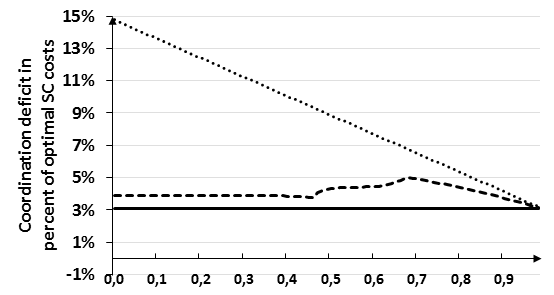 Classical screening benchmark
Fraction of strictly profit maximizing buyers
15
Supply chain performance
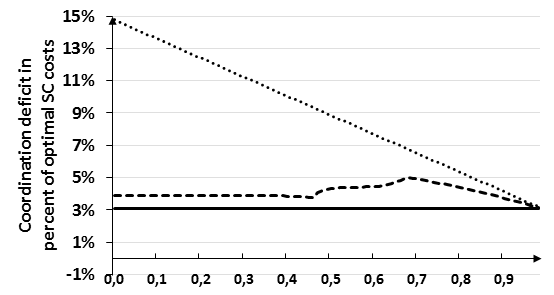 Classical contract parameters
Classical screening benchmark
Fraction of strictly profit maximizing buyers
16
Supply chain performance
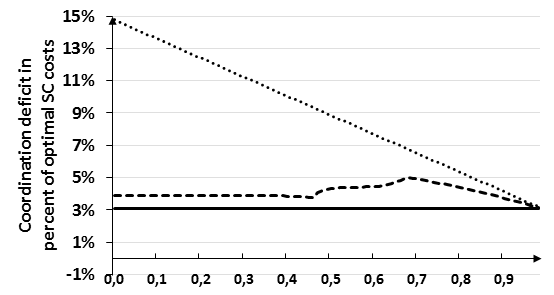 Classical contract parameters
Behavioral robust contract parameters
Classical screening benchmark
Fraction of strictly profit maximizing buyers
17
Summary, conclusion, and Outlook
Critical assumption in screening theory: strict profit maximization
Neglecting behavioral irregularities leads to high performance losses 
Main contribution
Derivation (and solution procedure) for the optimal „behavioral robust“ contract
Main limitation: linear dependency of αi and ti 
Outlook: Experimental testing
18
Thanks!
guido.voigt@ovgu.de
19
Numerical example: 3 buyer types
wi irrelevant for supply chain performance
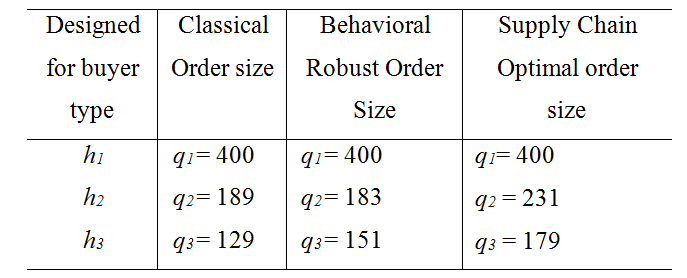 -
+
Behavioral robust parameters: Order size
q2  is lower (less likely)
q3  is higher (more likely)
20
Relevant Literature
Probablistic choice models* and type dependent decision errors**: 
The higher the profit of an alternative, the higher the probability that the alternative is chosen (not supported by experiments)
<wi,qi>  ↔  <wi+1,qi+1> (not supported by experiment)
Increase pay-off differences between alternatives
Closest to the underlying work
Only for the case of 2 types (many aspects not addressed)
Restrictive assumption on „decision error“ (monotone hazard rate)
* Basov and Danilkina (2006) and Basov (2009), ** Basov and Mirrless (2009)
*** Laffont and Martimort, 2002 (Textbook)
21
Parameters numerical example
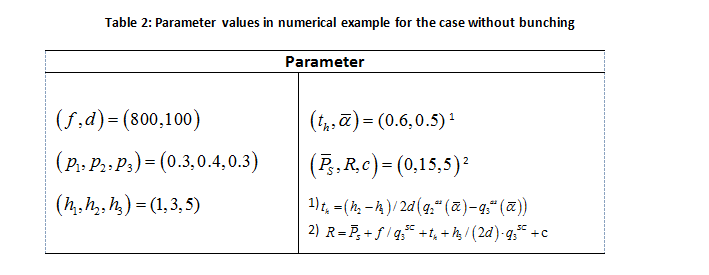 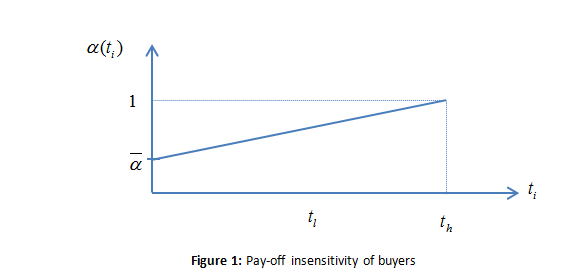 22
Complete set of profit/cost impact – Behavioral robust contract
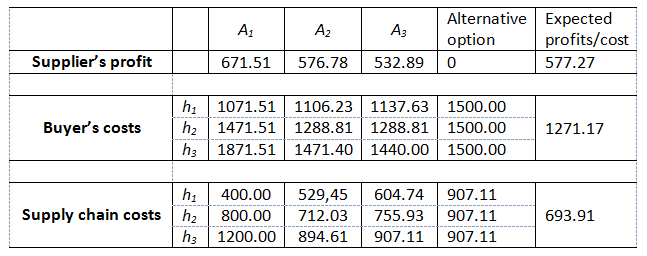 23
Impact of bunching (1/2)
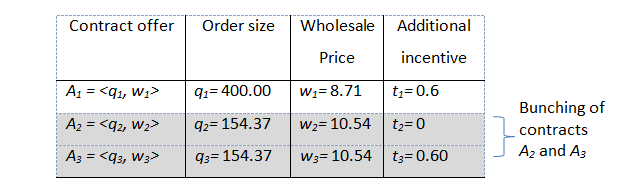 24
Impact of bunching (2/2)
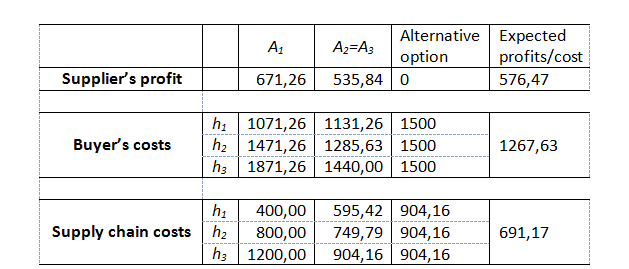 25
References
Inderfurth, K.; Sadrieh, A. and Voigt, G. (2012) The Impact of Information Sharing on Supply Chain Performance in Case of Asymmetric Information. Forthcoming in Production & Operations Management
Basov, S. (2009) Monopolistic Screening with Boundedly Rational Consumers, The Economic Record, 85, pp. S29-S33
Basov, S. and Danilkina, S. (2006). Quality and product variety in a monopolistic screening model with nearly rational consumers,    Proceedings of the 35th Australian Conference of Economists, pp. 1-21, http://www.business.curtin.edu.au/files/Basov_Danilkina.pdf
Laffont, J.-J. and Martimort, D. (2002) The theory of incentives: The Principal-Agent Model. Princeton University Press, Princeton/New Jersey